Condensed Matter Physics IISS 2015
Wednesday 9:30-12:30
Seminar Room Physics 2

Prof. Paul H.M. van Loosdrecht
pvl@ph2.uni-koeln.de
www.loosdrecht.net
Last time:Superconductors: Main properties
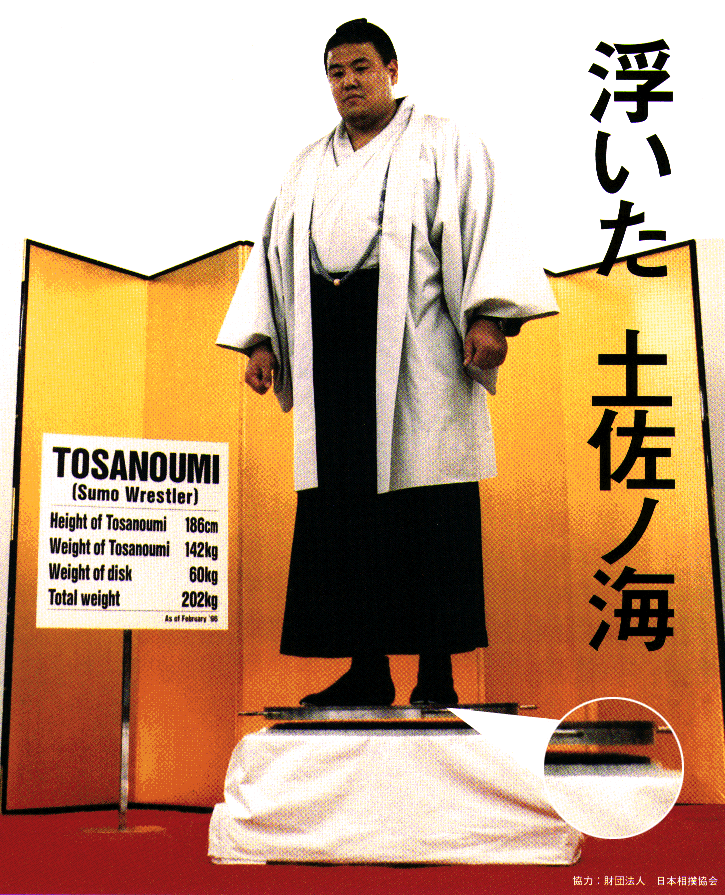 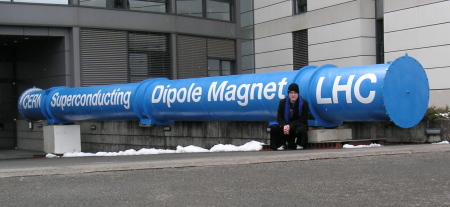 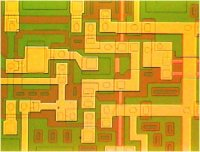 Macroscopic quantum phenomenon 

Vanishing resistance  Kamerlingh Onnes
Perfect diamagnet  Meissner-Ochsenfeld effect
Type I and type II superconductors
2nd order phase transition  Thermodynamics (Heat cap.)
Electronically gapped state  Tunneling spectroscopy, optics
Isotope effect: Role of phonons?  Isotope experiments
Unit of charge ‘responsible particle’ is 2e  Flux quantization
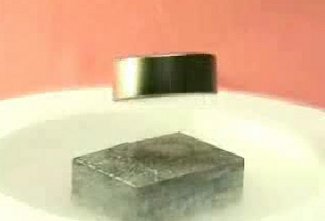 One more experiment showing ‘pairing’
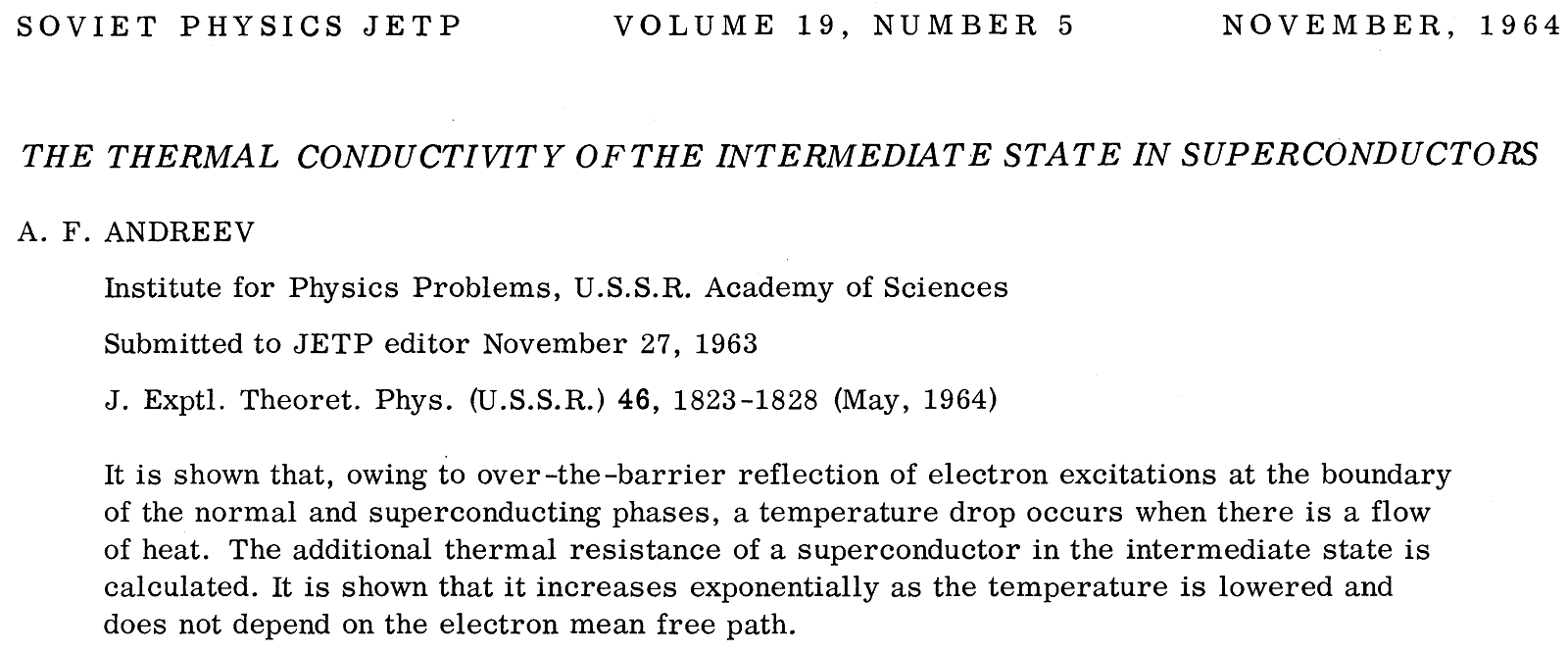 Transport through a N-S interface
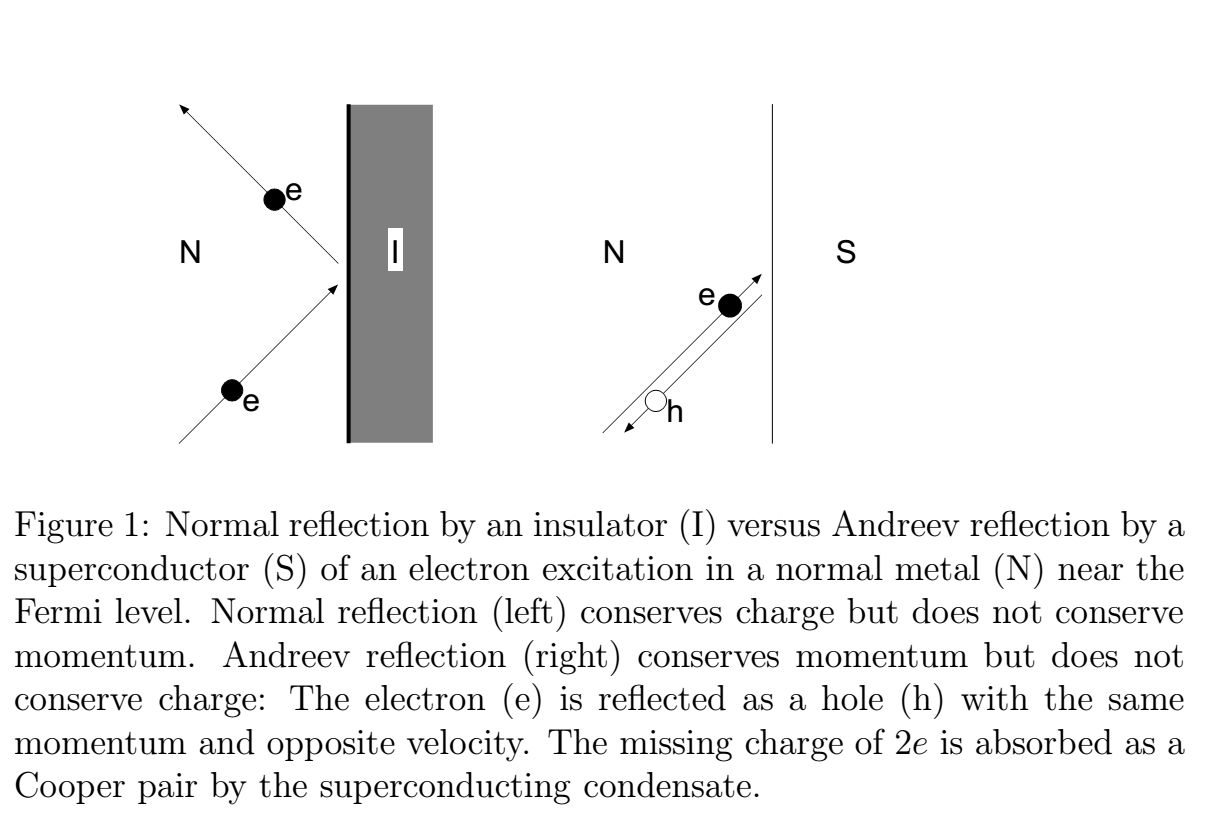 From Beenakker, ArXiv 9909293
Point contact conductance
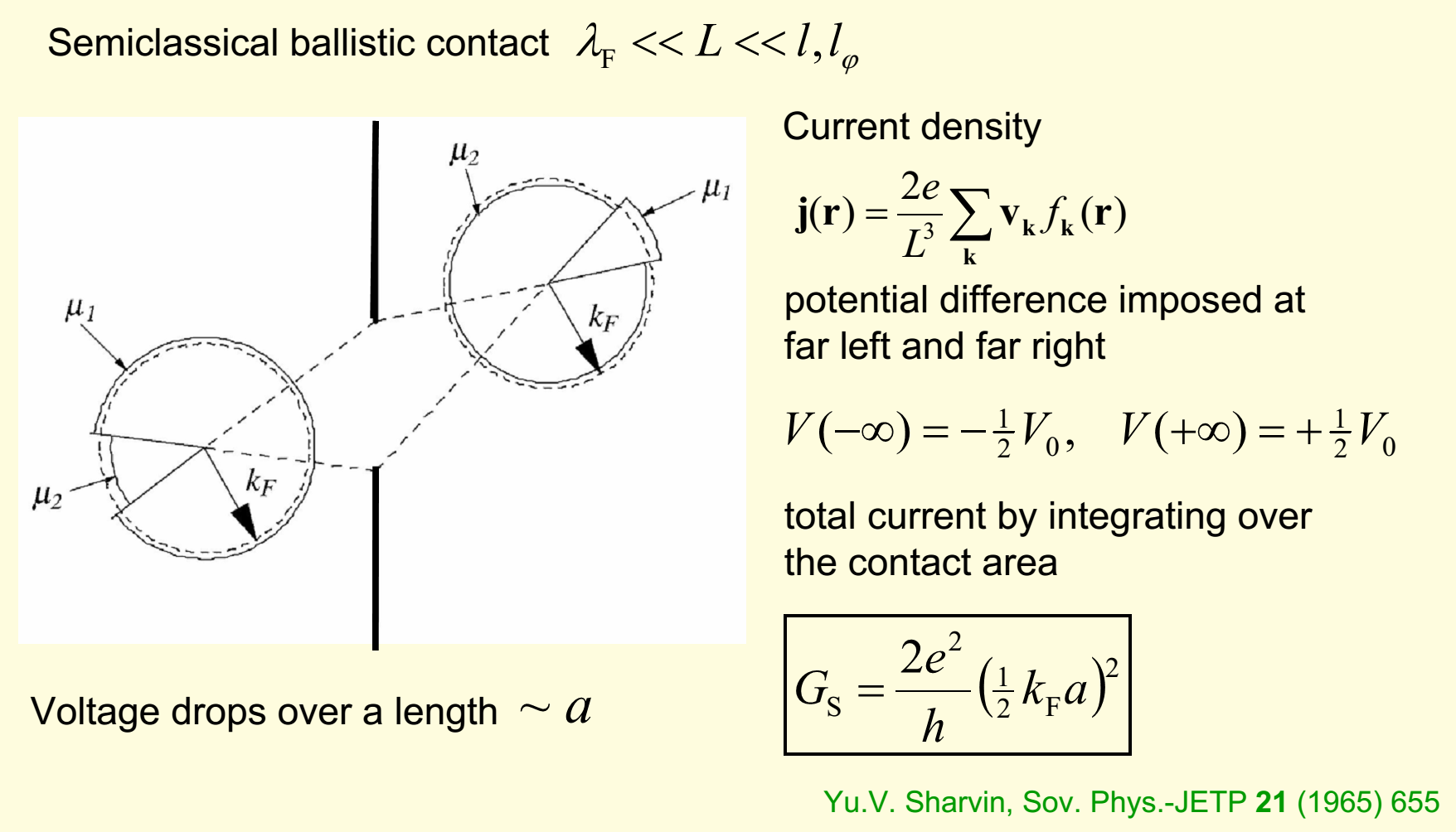 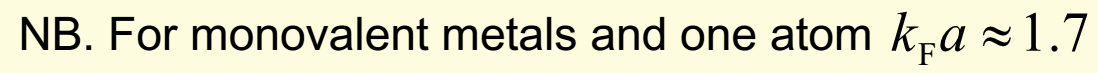 Point contact & tunneling
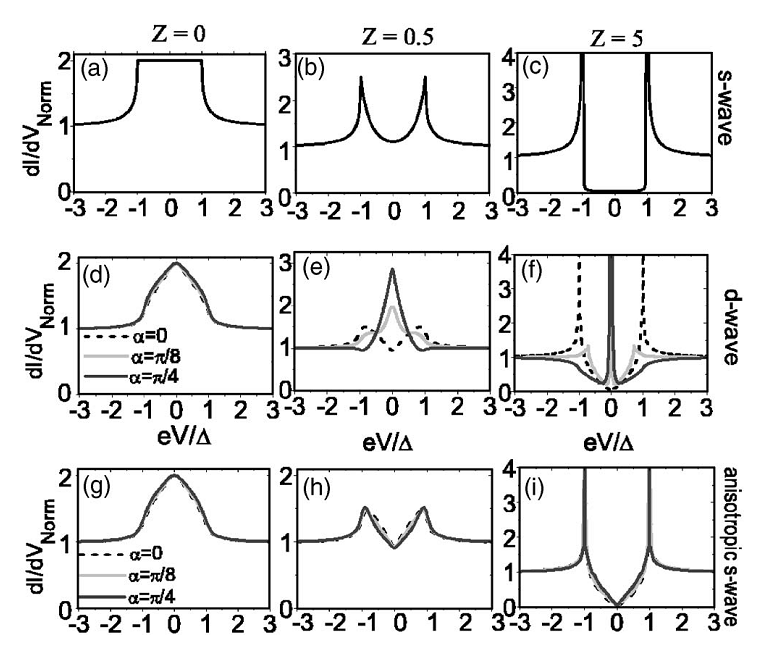 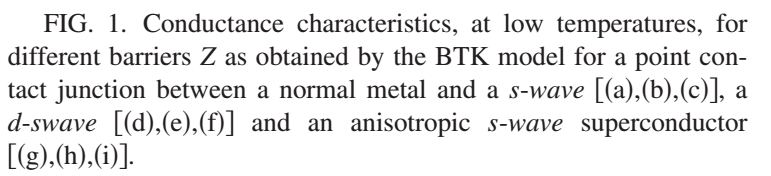 From Piano et al. PRB 2006
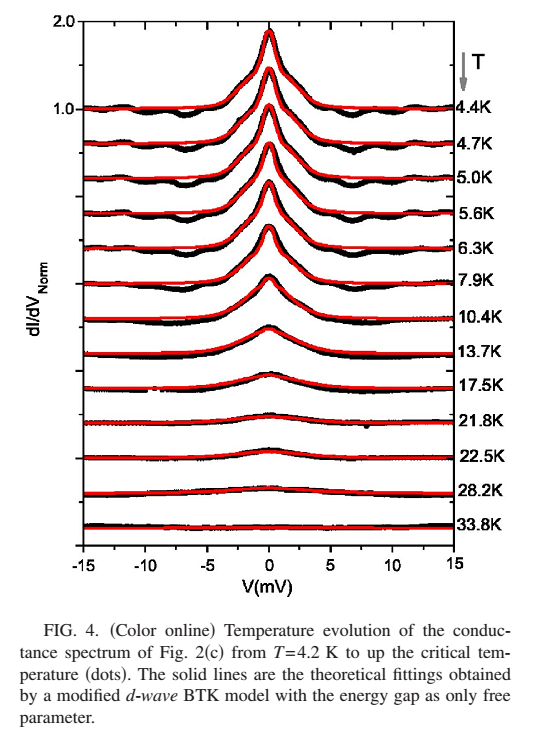 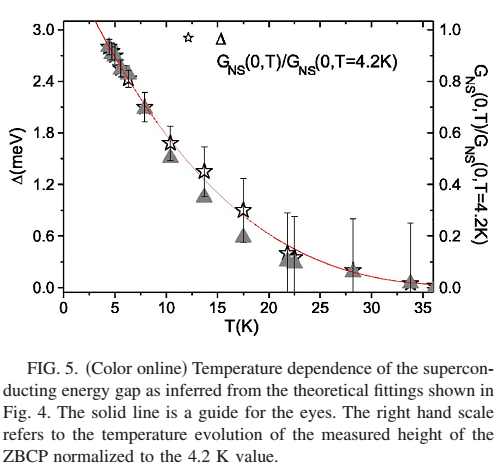 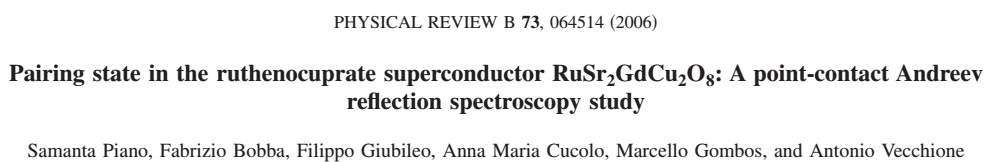 Quasi-particles
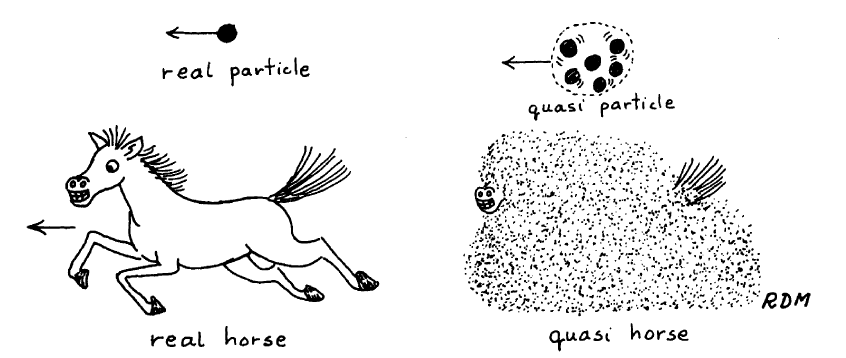 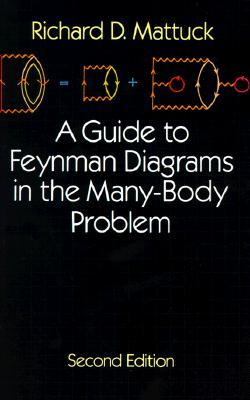